G02-L-Static-003
Topic 1 | Page 1
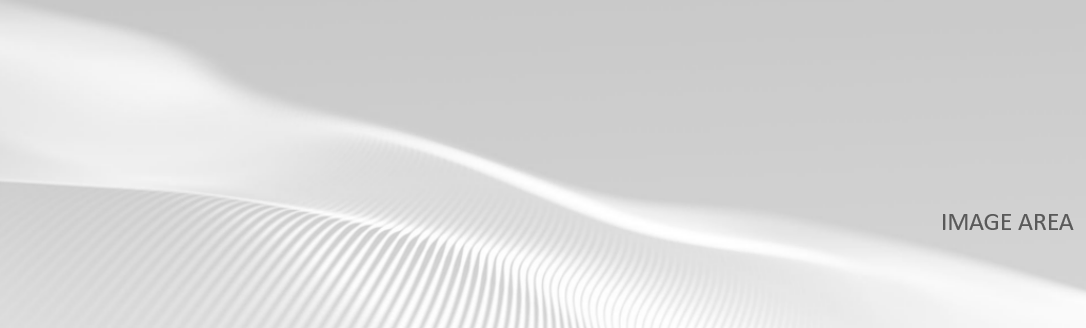 Page Title
<write voice over text here>
Title

Lorem Ipsum is simply dummy text of the printing and typesetting industry Lorem Ipsum is simply dummy text of the printing
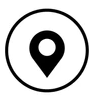 This module contains audio. Make sure that your headphones or speakers are connected.
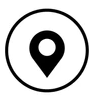 A transcript is also available on every audio screen.
Image on background – <Image ID>
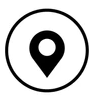 Module Duration: Approximately 20 minutes.